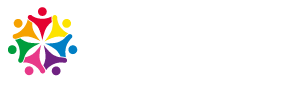 Children & FamilyWellbeing Service
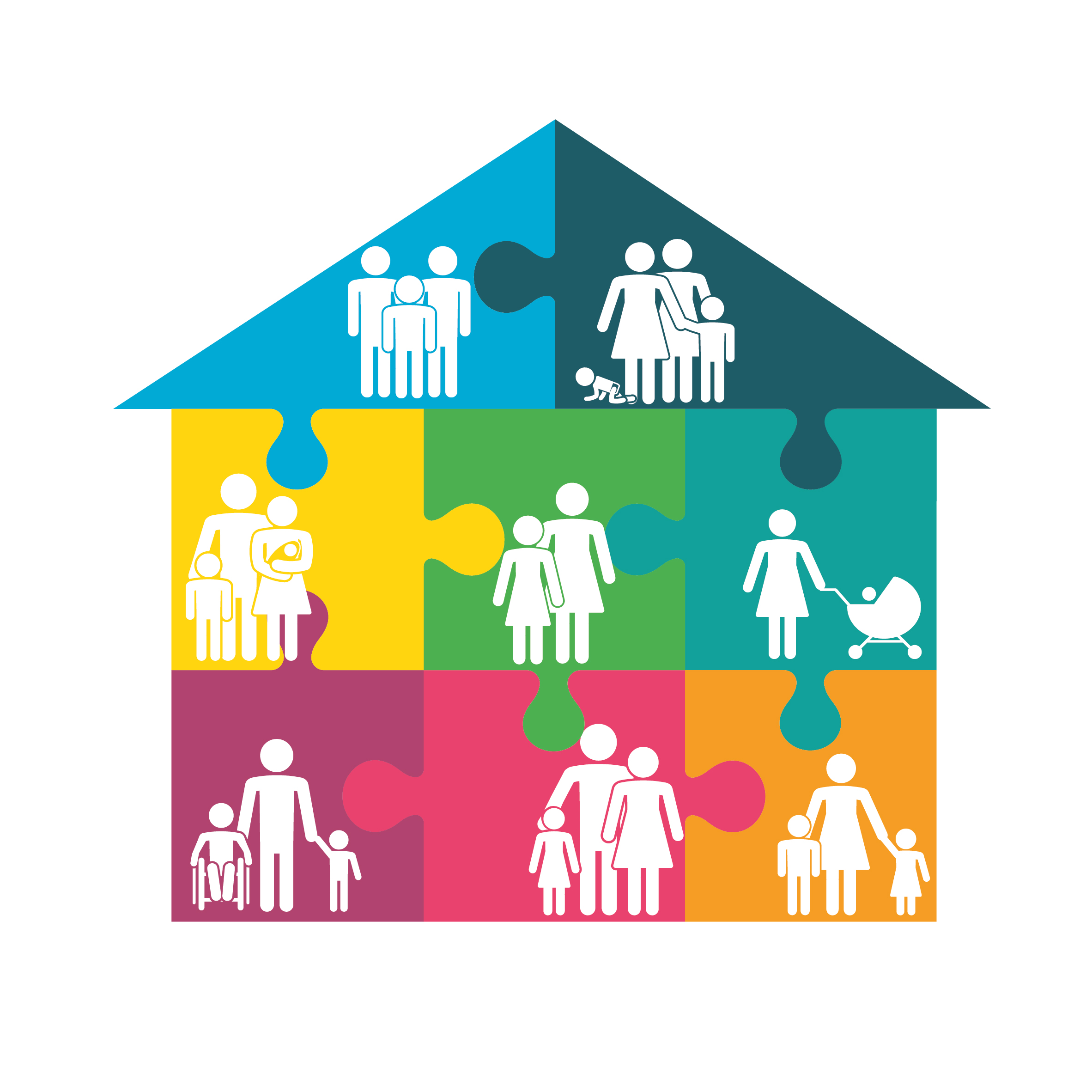 [Speaker Notes: All our volunteers receive initial and ongoing training helping to expand your skills and knowledge.
Volunteers need to be over 18
Regular support provided
Mileage paid]
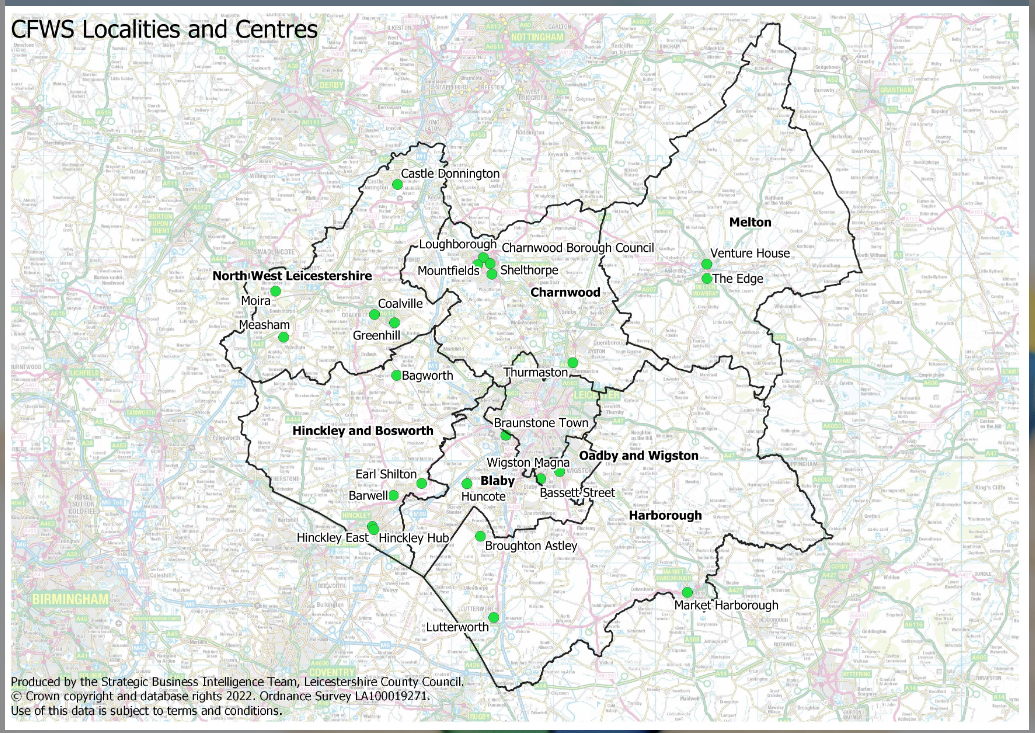 Localities and centres
Volunteer Opportunities
Stay & play group leader

Staff led group support

Community fridge

Youth mentor 

Parent support 1-2-1

Appropriate adult

Wellbeing café leaders
Children & FamilyWellbeing Service
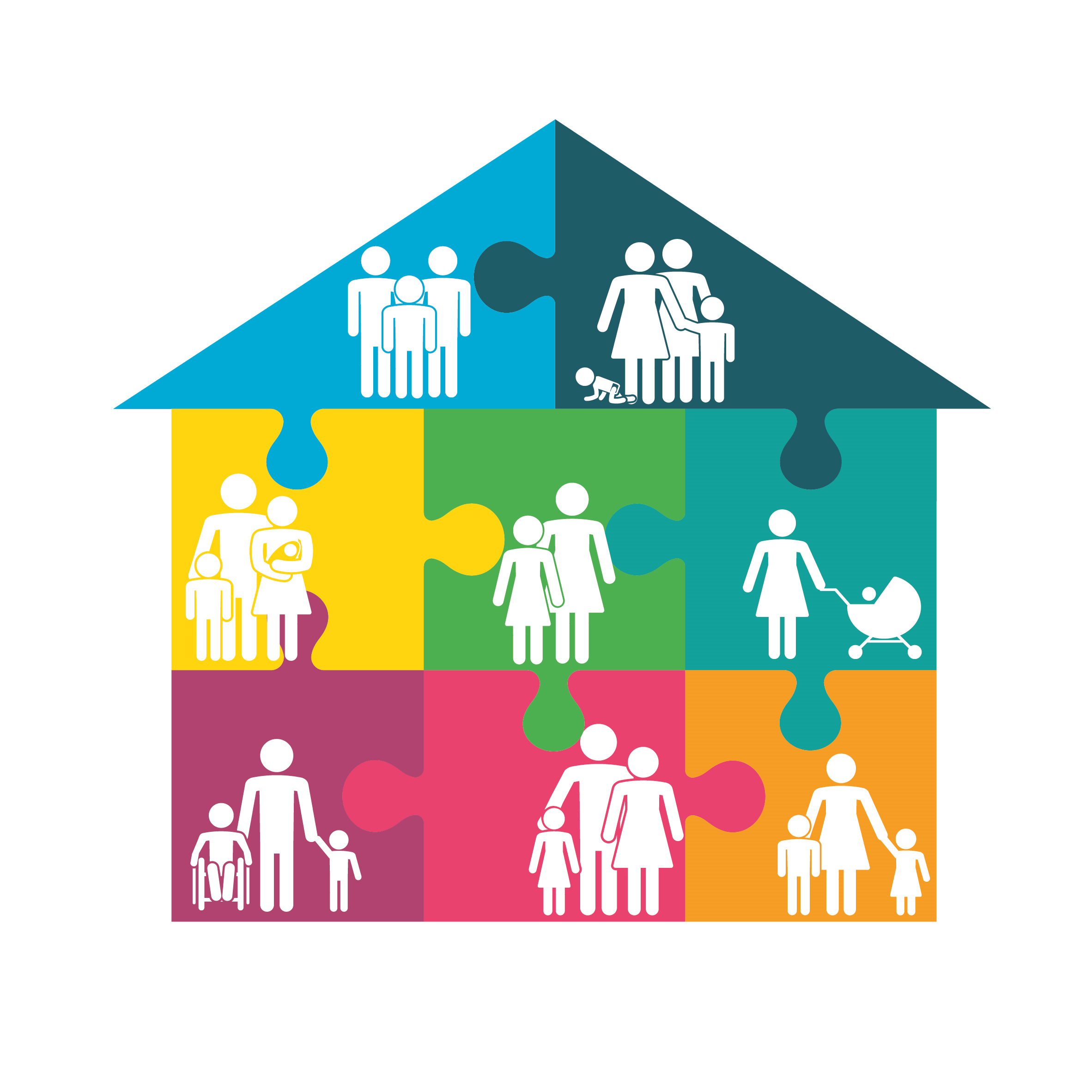 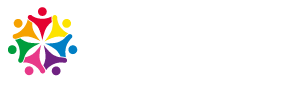 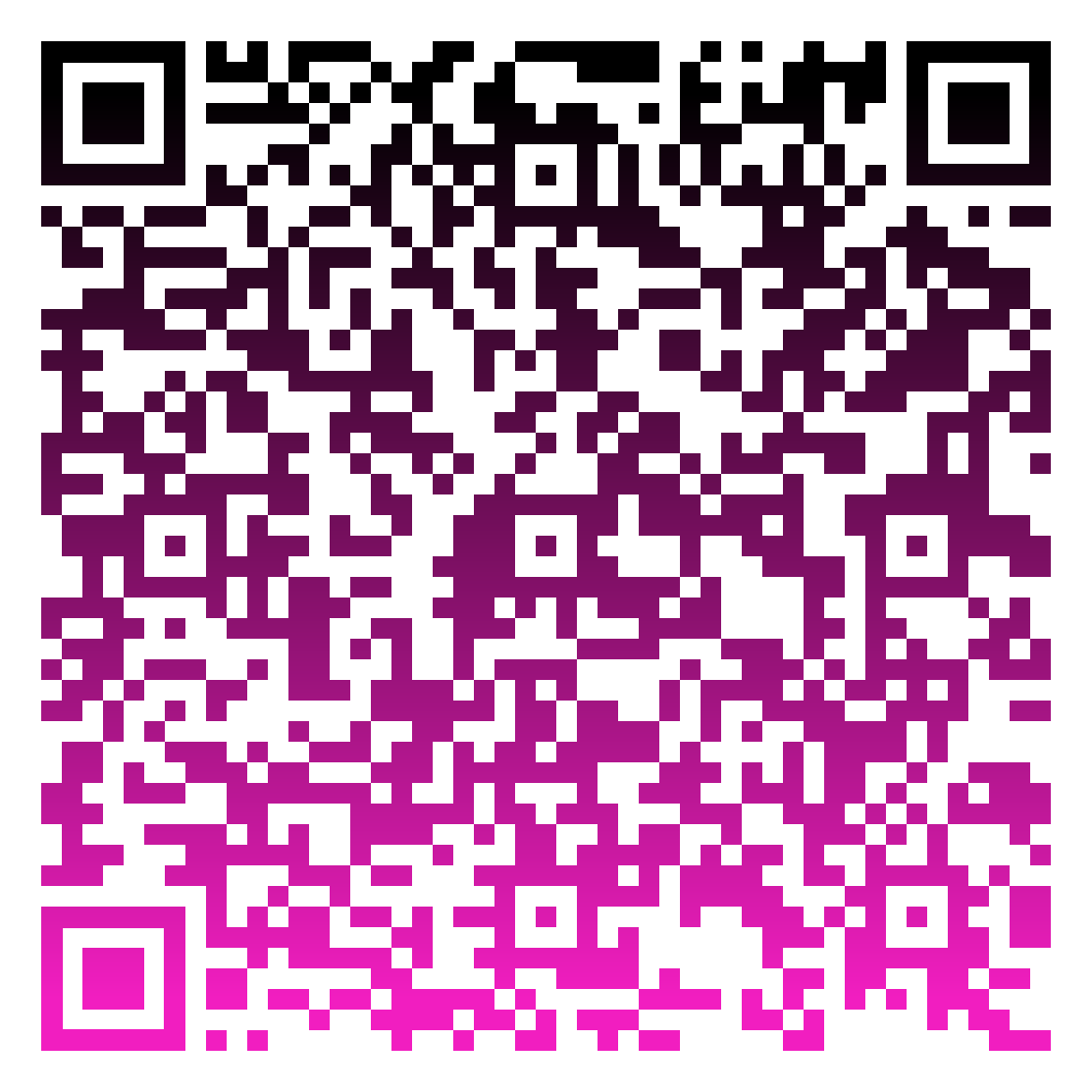 Scan with your phone camera to visit our website, find out more and apply
Children & FamilyWellbeing Service
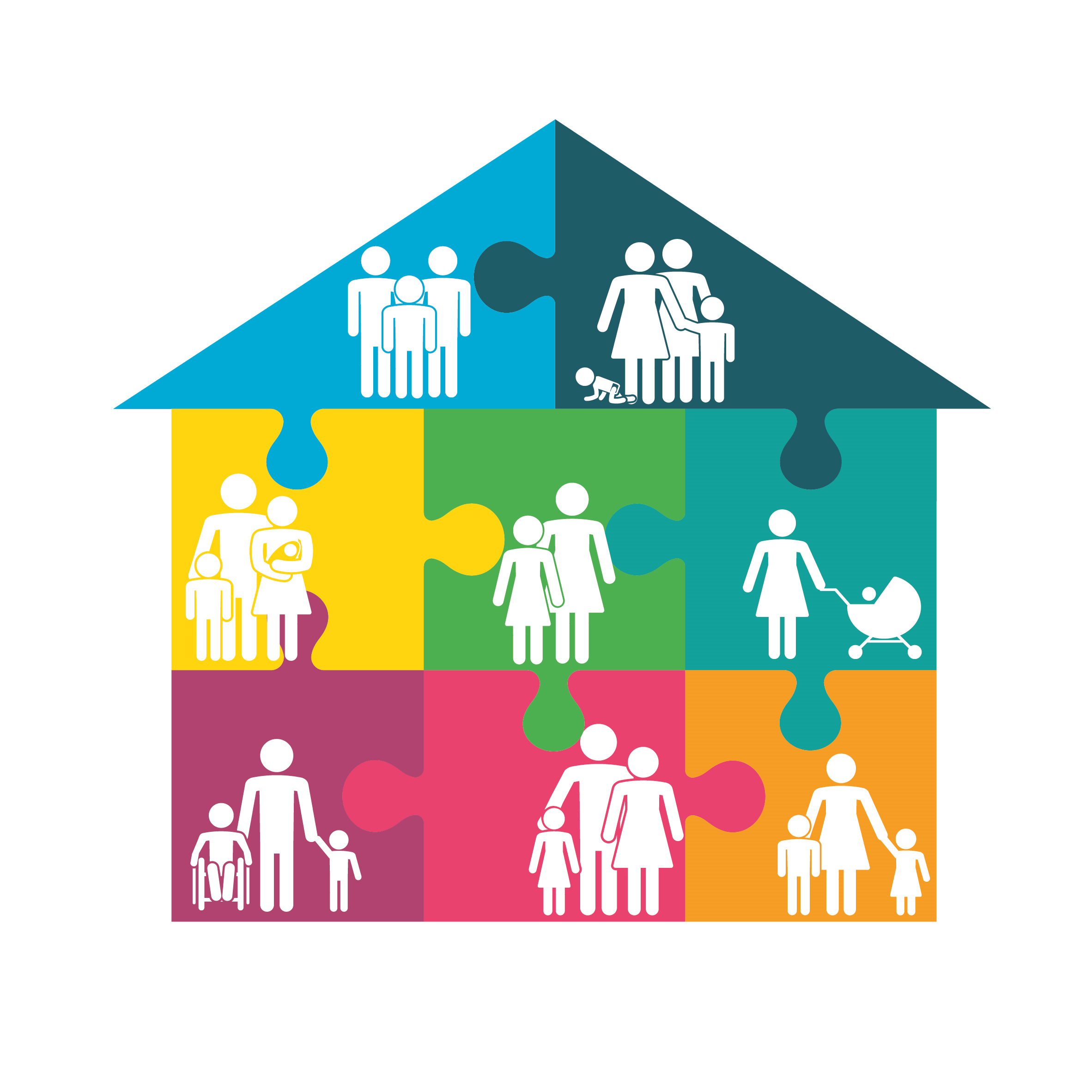 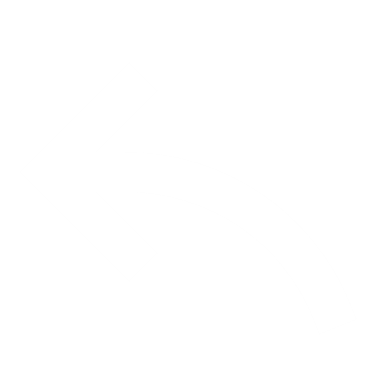